Water Productivity and Water Use Efficiency
Lecture 19: Stomatal and mesophyll regulation on WUE;
                           Passioura’s yield model emphasizing WUE.
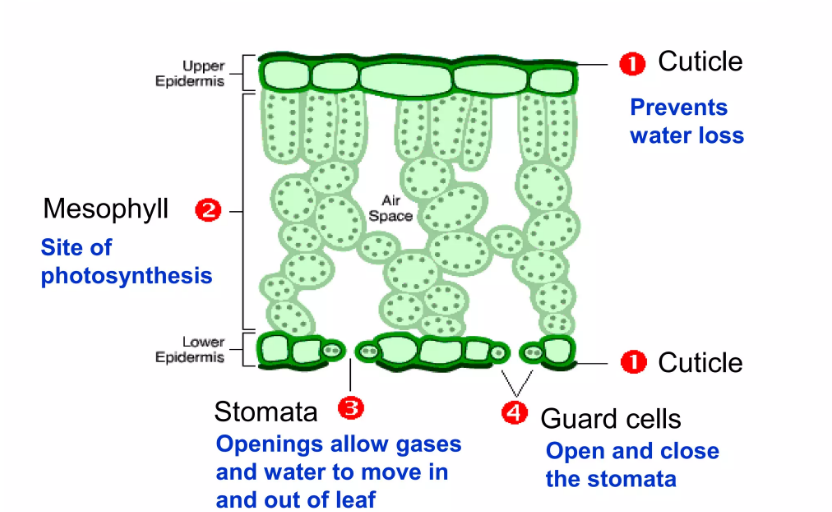 Leaf structure
Guard cell properties and their relationship with stomatal control 
• Thickness of cell wall varies in the ventral(0.5μm) and thicker dorsal part of the guard cells.
• Contains chloroplast and can perform light reaction. (not dark reaction for the lack of key enzymes) 
• Structurally isolated from epidermal cells for the lack of plasmodesmata (water and ions transmit only through cellular pathway, thus helps to build up water gradient) 
• Little volume, little amount of water absorption or loss controls stomatal aperture
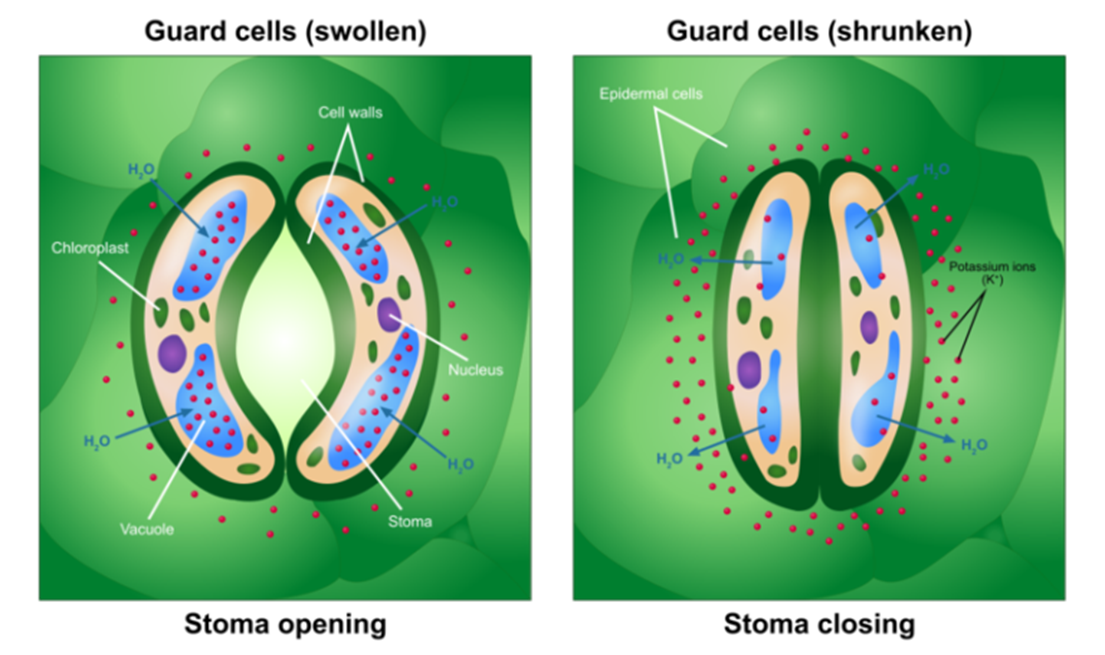 The balance between stomatal and mesophyll conductance has been reported to directly influence intrinsic water-use efficiency (WUEi), but it is unclear whether variations in stomatal and mesophyll limitations (lsc and lm, respectively) affect WUEi during soil drought and rewatering.

 Limitations (lsc, lm and biochemical limitation, lb) and WUEi were measured in Manchurian ash and Mongolian oak saplings exposed to two levels of water stress (moderate and severe) and rewatering in this study. 

The primary limiting factors for photosynthesis among lsc, lm, and lb and their correlations with WUEi were assessed.
Both lsc and lm increased with water stress, while lb decreased, and during recovery, lsc and lm decreased, while lb increased. 

Photosynthesis limitations directly influenced WUEi, with WUEi being larger after rewatering than during water stress, increasing as biochemical capacity weakened at the expense of diffusional limitations (lsc and lm). 

Stomatal closure was more limiting to net photosynthesis in Mongolian oak than in Manchurian ash during the drought and recovery treatments.
Mechanism for stomatal closing

Uptake of Ca+2 into the cytosol 
Depolarize the membranes 
Anion channel opened and Cl- and malate released from the vacuole. 
K+ channel opened and K+ released from vacuole and subsequently into subsidiary cells.
Passioura’s yield model emphasizing WUE.

The importance of water use efficiency (WUE) in influencing grain yield underwater limited conditions can be explained by the following model give by passioura. 

Grain Yield = TX * TE * HI
Where T = Total transpiration by the crop canopy
          TE = Transpiration Efficiency or WUE
          HI = Harvest Index (Economic Fraction of Dry matter)

This relationship provides an analytical tool to select the genotype with high levels of T and TE.
THANK YOU